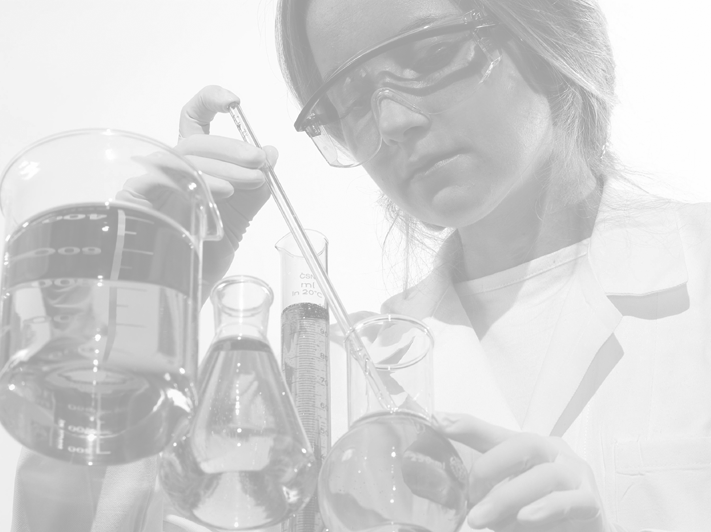 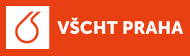 Fakulta technologie ochrany prostředí
Modifikace popílků na adsorbenty pro záchyt CO2

Prezentuje: Ing. Marek Staf, Ph.D.
(marek.staf@vscht.cz, tel. +420 220 444 458)
www.vscht.cz
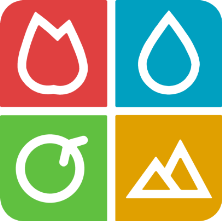 Úvod
Ing. Marek Staf, Ph.D.			Snímek 2
Projekt „Coalbypro“
Innovative management of COAL BY-PROducts leading also to CO2 emissions reduction
Partneři:						CERTH, ÚJV Řež, VÚHU, TU BAF, GIG
Financování:			
Užité materiály:	elektrárenské popílky a z nich získané zeolity
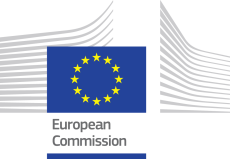 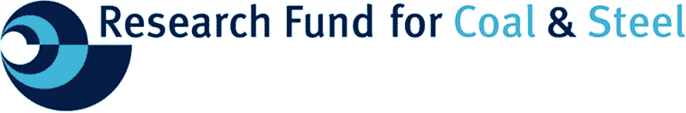 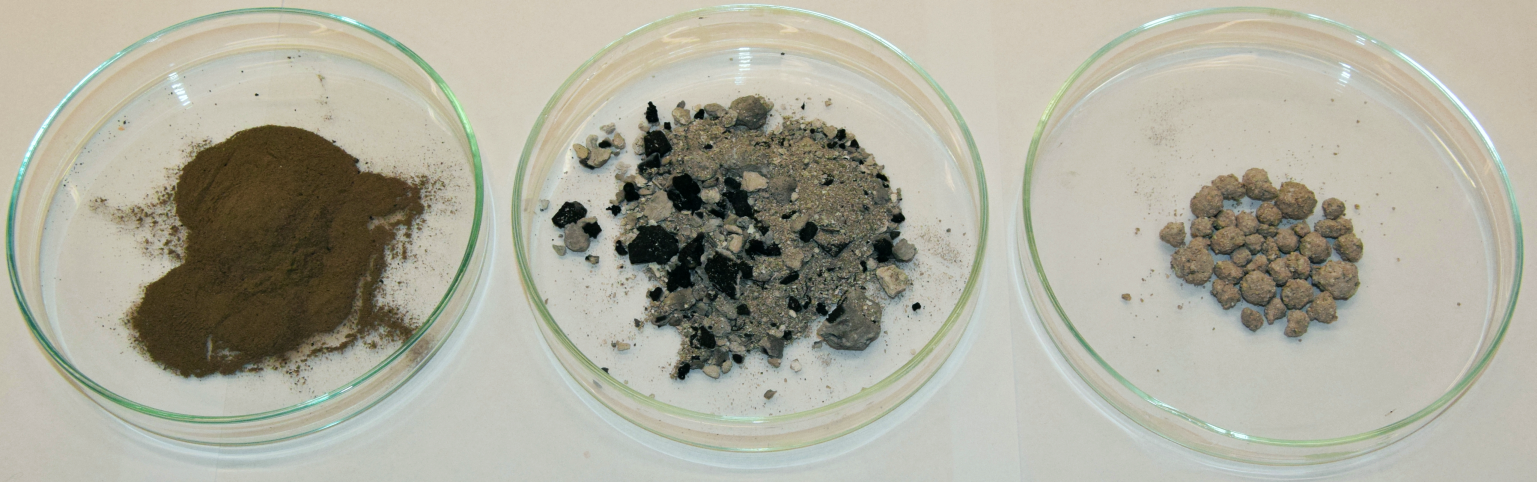 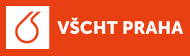 Zkoumané možnosti aplikace
Ing. Marek Staf, Ph.D.			Snímek 3
Vysokoteplotní chemisorpce CO2
Neupravené suroviny
Pouze materiály s vysokým obsahem volného CaO + MgO
Maximální sorpční kapacita cca 6 % hm.
Možnost navýšení kapacity parní regenerací
Nízkoteplotní adsorpce CO2
Neupravené suroviny
Zanedbatelné kapacity
Nízkoteplotní adsorpce CO2
Transformace popílku do struktury analogické zeolitům
Kapacity v současné době až 7 % hm.
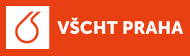 Testované vzorky
Ing. Marek Staf, Ph.D.			Snímek 4
Celkem zařazeno v projektu				21 vzorků z ČR
Z hnědého uhlí energetického		16 vzorků
Z čisté biomasy													2 vzorky
Z biomasy a HU energetického	2 vzorky
Z černého uhlí														1 vzorek
8 závodů 
6 elektráren
2 teplárny
Popílky ze zahraničí
Polsko																			4 vzorky
Řecko																				10 vzorků
Zde zahrnuté popílky										3 vzorky
Označení																	Z35, Z36 a Z42
Dle experimentů nevhodné pro vysokoteplotní sorpci
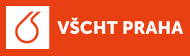 Testované vzorky
Ing. Marek Staf, Ph.D.			Snímek 5
Vlastnosti vzorků před chemickou modifikací
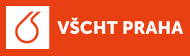 Schéma kompletního workflow
Ing. Marek Staf, Ph.D.			Snímek 6
Příprava
bez ultrazvuku
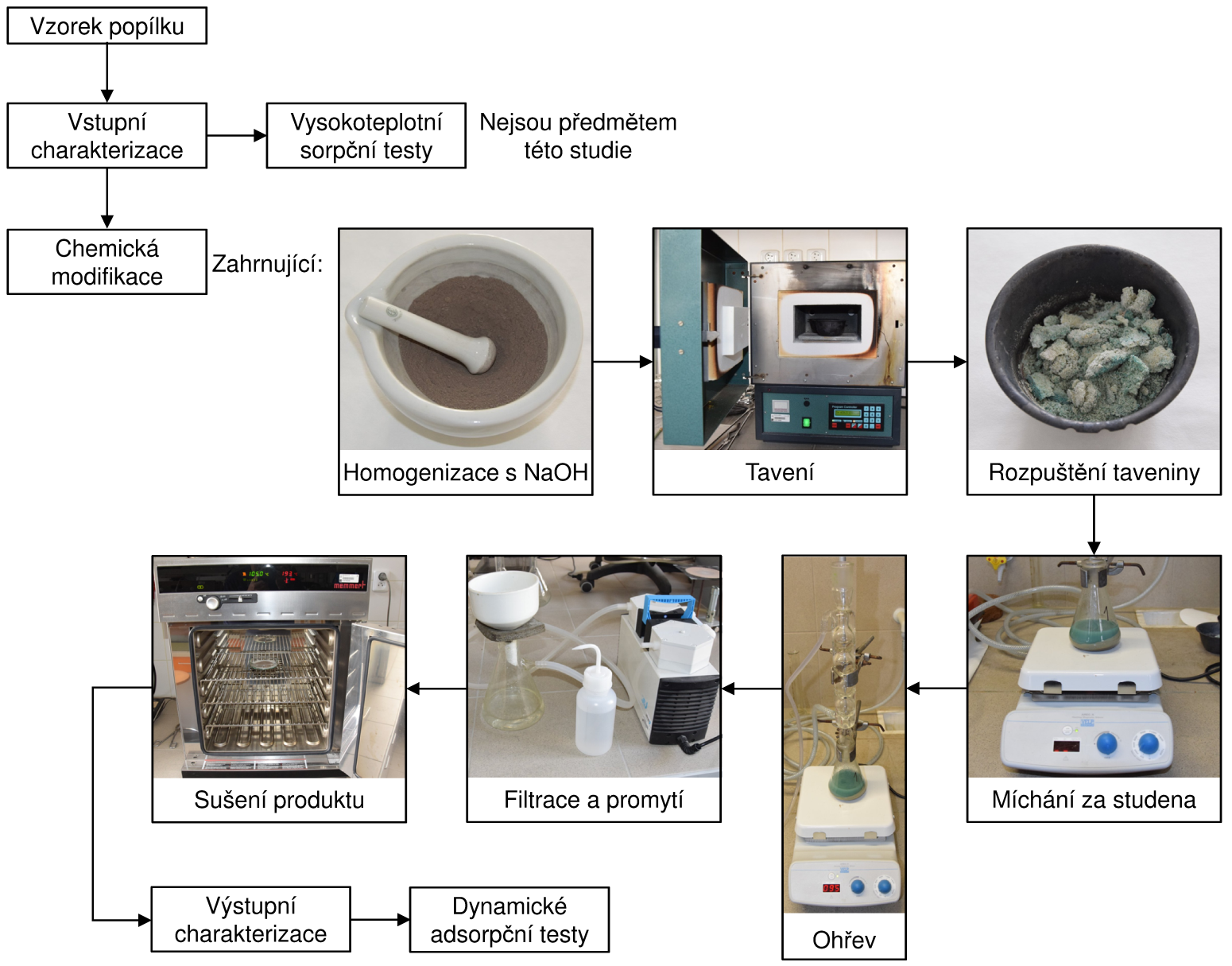 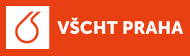 Charakterizace materiálu
Ing. Marek Staf, Ph.D.			Snímek 7
Používané zařízení:
Analyzátor povrchu DVS Advantage
Analyzátor povrchu Autosorb
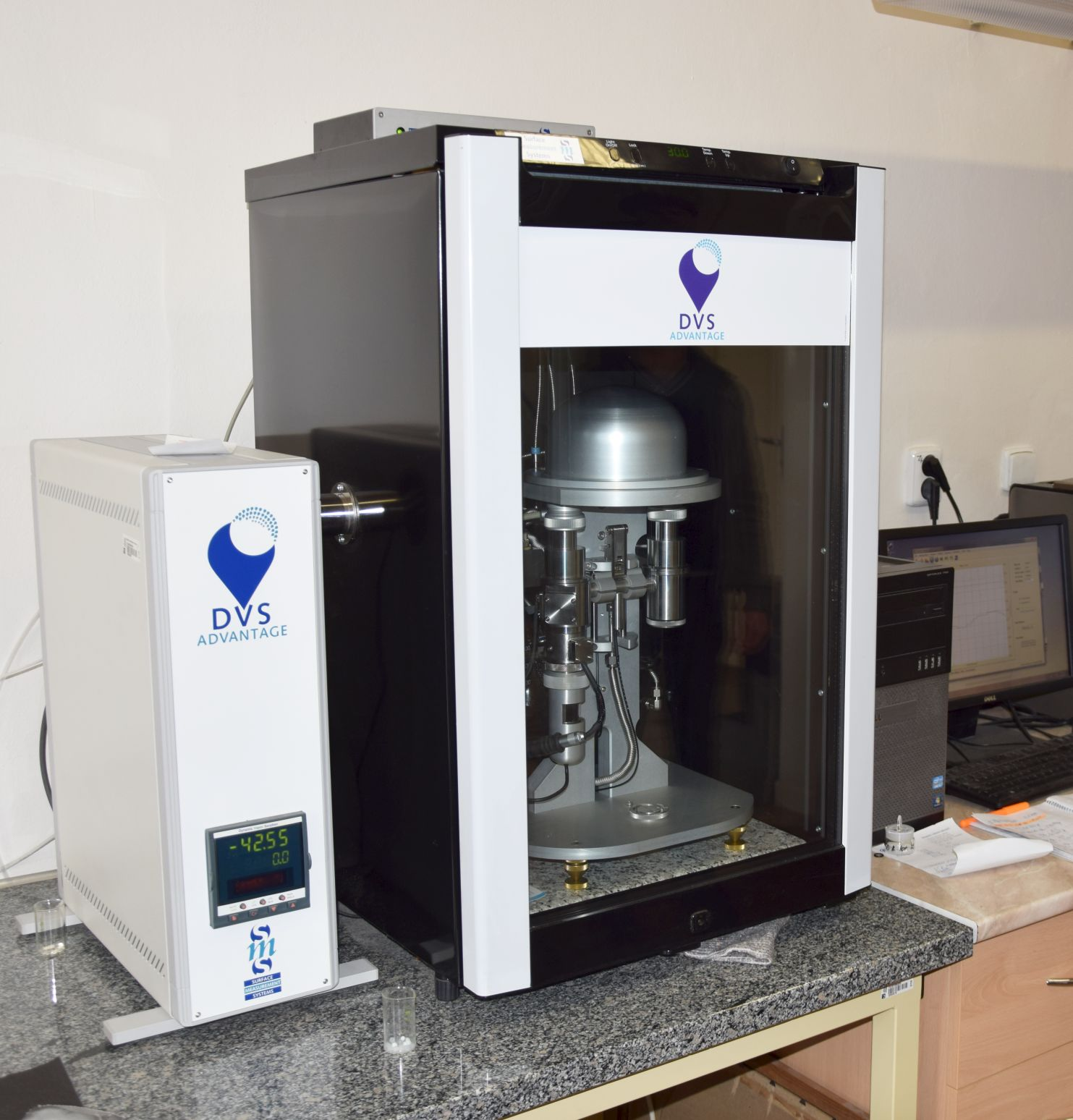 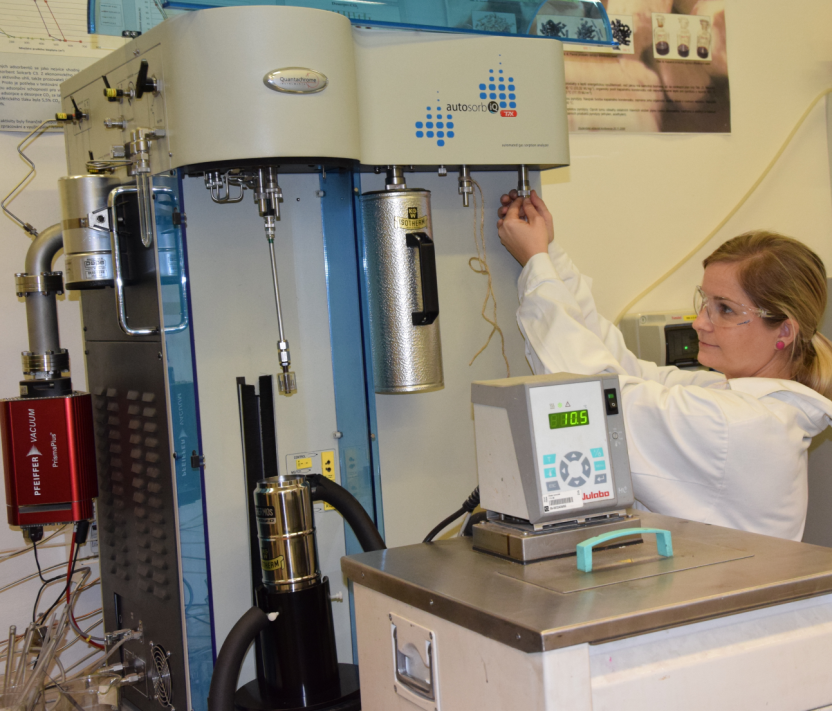 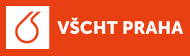 Stanovení adsorpčních kapacit
Ing. Marek Staf, Ph.D.			Snímek 8
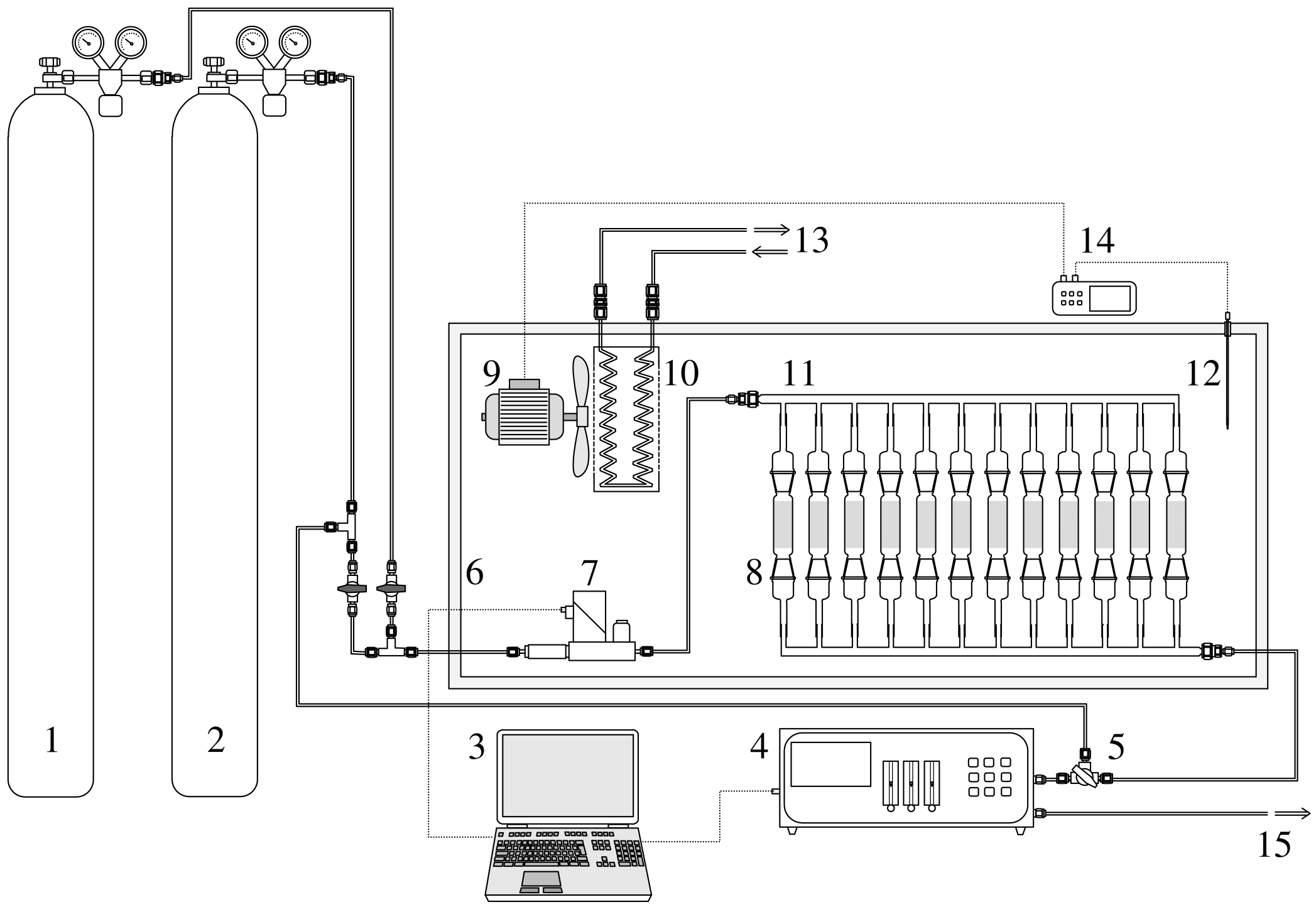 1,2 – pracovní plyny, 3 – sběr dat, 4 – IR spektrometr, 5 – třícestný kohout, 6 – box, 7 – průtokoměr/regulátor, 8 – adsorbéry, 9,10 – temperování, 11 – distributor toku, 12,13,14 – regulace teploty, 15 – výstup plynu
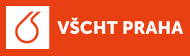 Vlastnosti produktů
Ing. Marek Staf, Ph.D.			Snímek 9
Změny adsorpčního povrchu v závislosti na teplotě tavení
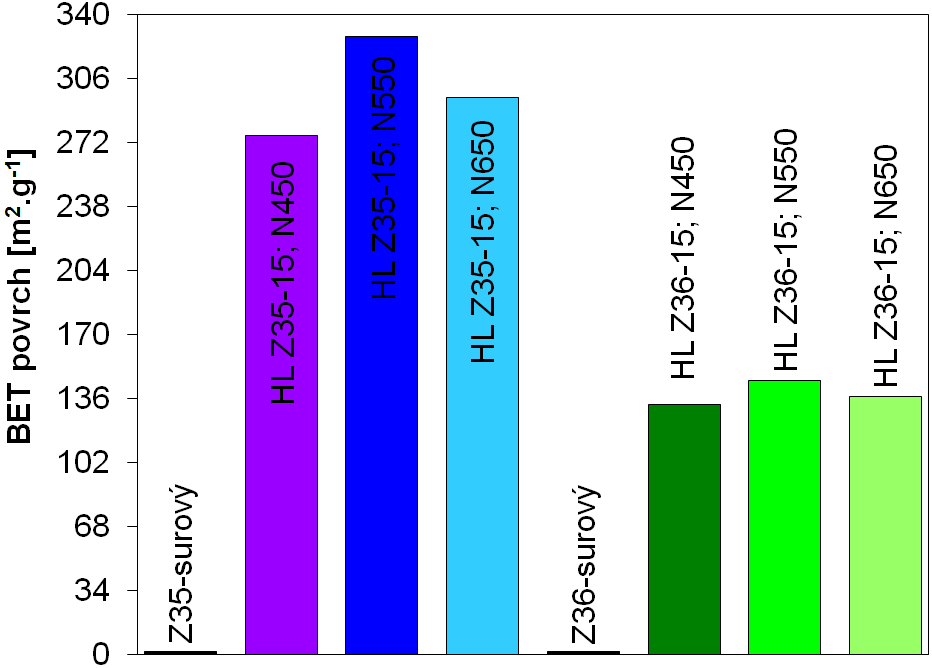 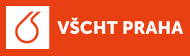 Vlastnosti produktů
Ing. Marek Staf, Ph.D.			Snímek 10
Změny ads. povrchu v závislosti na množství činidla
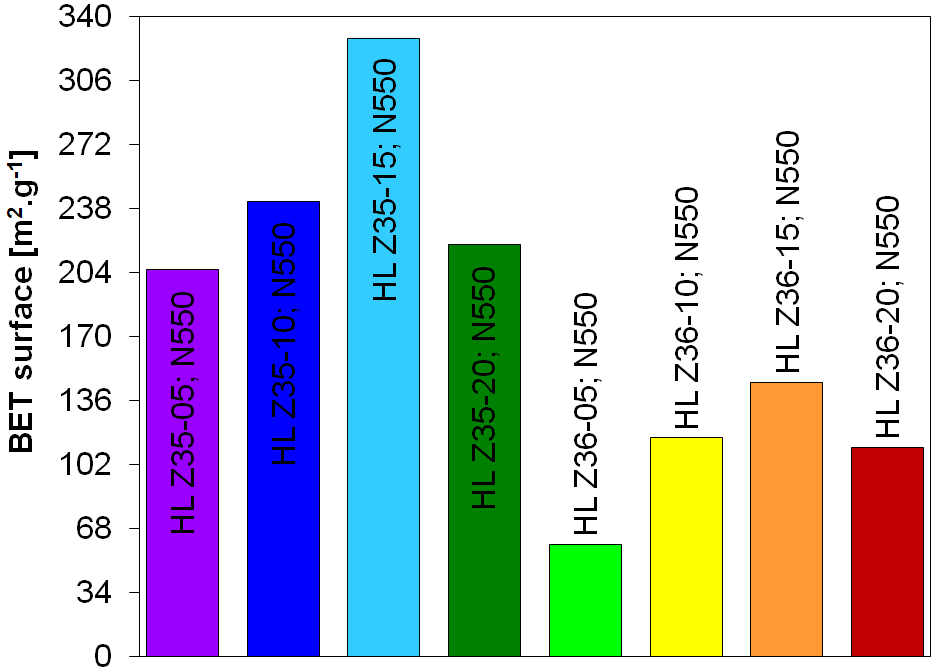 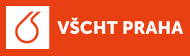 Vlastnosti produktů
Ing. Marek Staf, Ph.D.			Snímek 11
Distribuce velikosti pórů
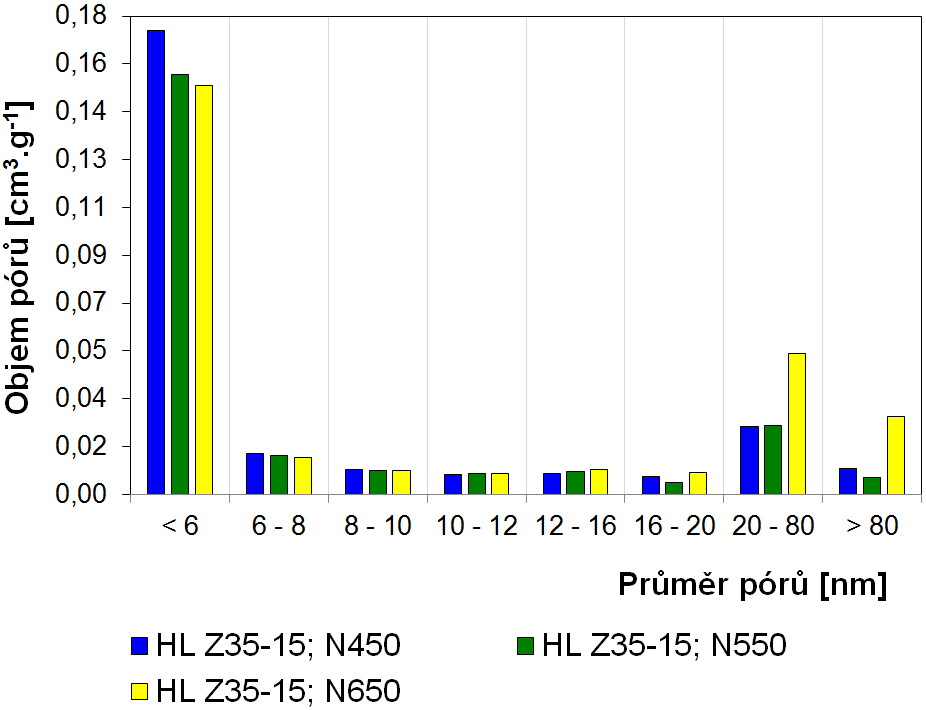 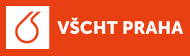 Závěr
Ing. Marek Staf, Ph.D.			Snímek 12
Transformace popílku na adsorbent technicky nekomplikovaná
Vhodným nastavením podmínek ovlivňována distribuce pórů
Aktuálně zkoumán vliv ultrazvuku na porézní strukturu (v hydrotermální fázi přípravy)
Kritický je poměr SiO2 vůči Ca2+ solím: obsah SiO2 větší o 10 – 30 % negativně ovlivňuje vlastnosti produktu a ztráty suroviny.
Produkty budou v r. 2019 ověřeny na reálných spalinách
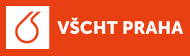 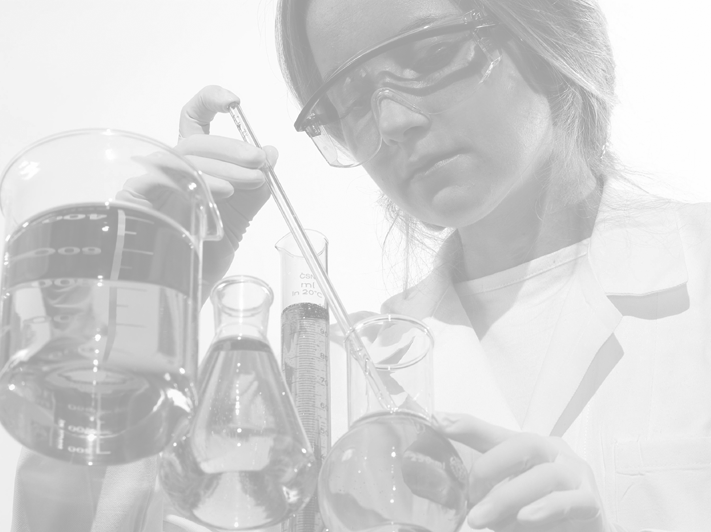 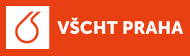 Děkuji za pozornost.
www.vscht.cz
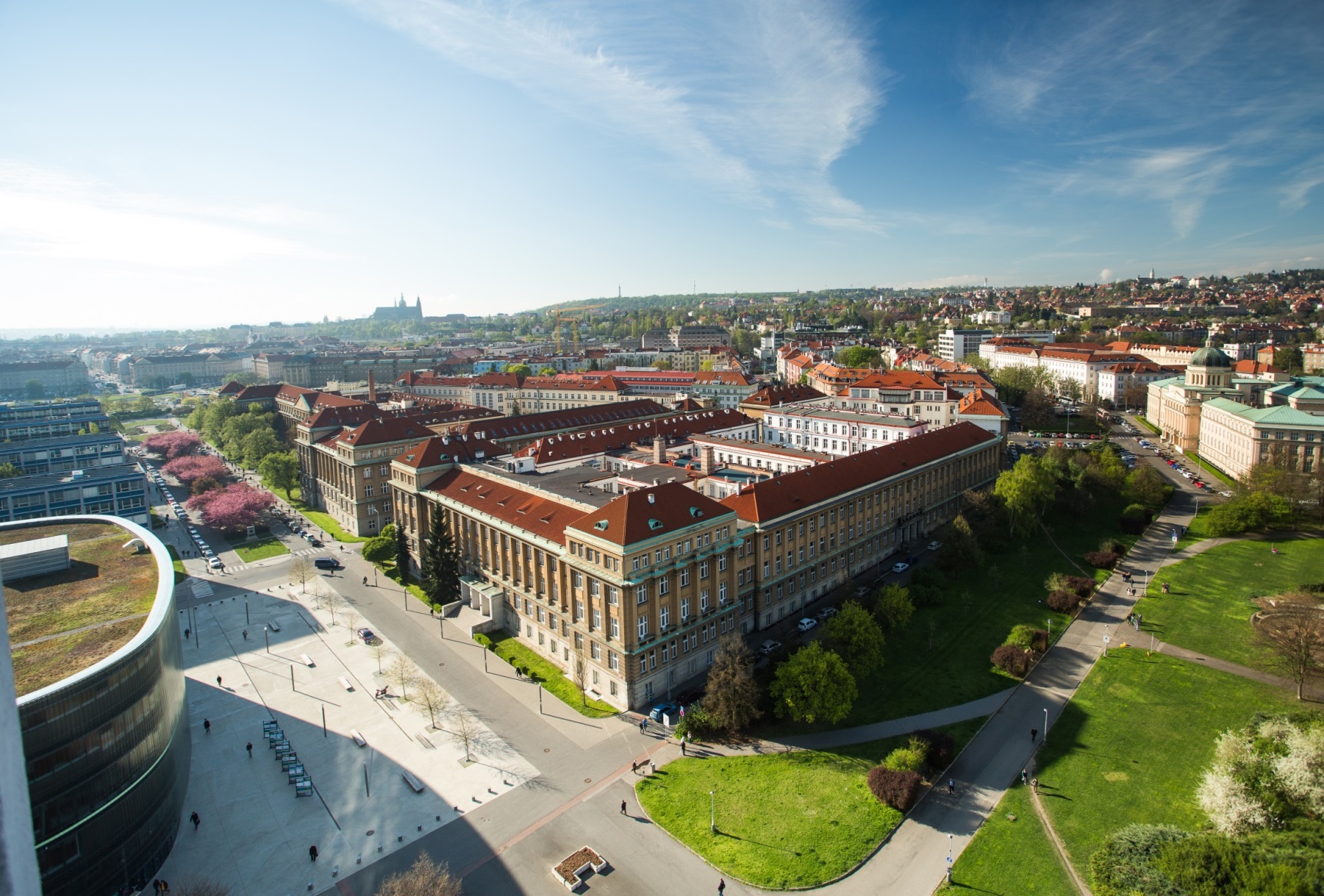